QUARTERLY BOARD MEETING
 January 22, 2018
CALL TO ORDER 





ANDY SHALLAL
CHAIRMAN, WORKFORCE INVESTMENT COUNCIL
AGENDA
Call to Order
WIC Board Leadership Transition
Approval of  the WIC Board Meeting Minutes (October 23, 2017)
Presentation: Board Governance Development (Approval)
Director’s Updates
Presentation: One-Stop Operator (Approval)
WIC Committee Updates
Public Comments
Adjourn
II. WIC BOARD LEADERSHIP TRANSITION 





HONORABLE MAYOR MURIEL BOWSER
DEPARTING WIC BOARD CHAIR
ANDY SHALLAL
OWNER, BUSBOYS AND POETS
INCOMING WIC BOARD CHAIR
ANTWANYE FORD
PRESIDENT AND CEO, ENLIGHTENED, INC.
EXECUTIVE DIRECTOR OF THE WORKFORCE INVESTMENT COUNCIL
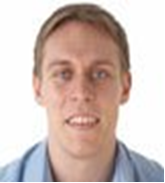 TODD LANG
III. APPROVAL OF OCTOBER 23, 2017 MINUTES 





ANDY SHALLAL
CHAIRMAN, WORKFORCE INVESTMENT COUNCIL
IV. PRESENTATION: 
BOARD GOVERANANCE DEVELOPMENT
TOM PHILLIPS
TL PHILLIPS CONSULTING SERVICES
OVERVIEW
TL Phillips Consulting Services will work with the Board and senior management to:
Build a more robust Board Governance structure
Create and implement a formal Board Development plan
Establish and sustain Board Development as an ongoing priority
Create an Ad Hoc committee to help develop/carry out the plan
Support Board engagement strategies
TL PHILLIPS CONSULTING SERVICES
35+ years of non-profit and municipal government leadership and experience
An extensive knowledge-base and network in the field of community, economic, and workforce development
Strategic plan management, resource development strategies innovative alliances/collective impact collaborations
Proactive advocacy related to public policy and government relations
A recognized leader and practitioner in municipal government and non-profits as a former president of the USCM WDC and successively secured/managed over $225 M in grants/loan portfolios
GOALS AND OBJECTIVES
Strengthen Board’s ability to lead in supporting the mission, vision and strategic priorities through effective governance practices that guide its work.
Establish and formalize Board Development as an ongoing priority using an implementation action plan  
Final plan completed by 8/15/18 after adoption at July 22Board meeting
BOARD GOVERNANACE STRATEGIES
STRATEGY I
STRATEGY 2
ACTIONS
Develop ongoing education / knowledge building platform that includes various elements. 
Develop Board of Directors Orientation Guide and incorporate optional, ongoing orientation and refresher sessions
IMPROVE FUNTIONALITY
STRATEGY 3
ACTIONS
Conduct Board “pulse” survey to introduce topics and gain initial feedback
Review current governance structure, membership and functions.  Recommend possible changes. 
Review by-laws and suggest possible changes with rationale.
Suggest/explore opportunities to improve Board and DC Mayor’s Office engagement.
STRATEGY 4
Conduct Board survey to introduce “draft” leadership information and solicit initial feedback.
Gain Board consensus on targeted leadership roles 
Implement framework and develop system to track progress and performance.
STRATEGY 5
ACTION
Prepare Board Development Action Plan for implementation that may include additional strategies resulting from Board feedback
Questions?
V. DIRECTOR’S UPDATES
DIANE PABICH
INTERIM EXECUTIVE DIRECTOR
 WORKFORCE INVESTMENT COUNCIL
A YEAR IN REVIEW
January 2017 
OSSE/WIC Career Pathways Partnership 
Quick Path to Energy Program/ Partnership
Implementation Committee One-Stop System Evaluation
Career Pathways WIC/OSSE Partnership Grants
Launch of Workforce System Policy Development and Technical Assistance
March 2017
US Department of Labor Region 2 Spring State Leaders’ Meeting
One-Stop Operator RFQ
April 2017
Greater Washington Hispanic Chamber of Commerce Business Expo
AEFLA Career Pathway
A Vision for DC Panel Discussion
Demand Industry Council Engagement Sessions
A YEAR IN REVIEW
April 2017 continued
Targeted Industry Partnership Grants
Quick Path to Energy
Training Provider Engagement Forum
U.S. Department of Labor (DOL), 2017 WIOA National Convening
DC Quick Path to Energy Graduation
June 2017
Career Pathways Community of Practice
One-Stop Partner MOUs
One-Stop Operator Procurement
DC Quick Path to Energy program
July 2017
One Stop Operator
One-Stop Career Centers Certification Directive:
A YEAR IN REVIEW
July 2017 continued
OSSE and DC WIC Grant Competition
Technical Assistance Call
Demand Industry Council Meeting
Career Pathways Community of Practice “Foundations for the Future”
August 2017
DC American Job Center Partner MOUs - One Stop
WIOA Technical Assistance Call
Career Pathways Community of Practice
Pathways to the Middle Class: Career Pathways Initiative Grant Kick-off
Academy DOES
2017 USDOL Joint State Leader’s Meeting in Cleveland, Ohio
UDC-CC- Eligible Training Provider List for District Residents
Pathways to the Middle Class: Career Pathways Initiative Grant Kick-Off
A YEAR IN REVIEW
September 2017 
DDS Employment First Leadership Meeting
US Conference of Mayors’ Workforce Development Council (WDC) 28TH Annual Congressional Forum
October 2017
DCWIC Community of Practice Webinar
DCWIC Board
2017 WIC Board Retreat
DCWIC Technical Assistance Call
United States Patent and Trademark Office’s Rapid Response Event
November 2017
DCWIC Meeting with Delegation Members of U.S. Dept. of State Int'l Visitor Leadership Program
Community of Practice Training
WIOA Memorandum of Understanding for American Job Center Network - Phase II
Community of Practice Training
VI. PRESENTATION: 
ONE-STOP OPERATOR
TONY TSENG
DIRECTOR, GRANTS ASSOCIATES
DC ONE-STOP OPERATOR RECOMMENDATIONS(BOARD APPROVAL)
DC ONE-STOP OPERATOR RECOMMENDATIONS
System Alignment

Branding and messaging
DC WIGL on Common Identifier Issued July 2017 (from DOL guidance)
Coordinating and enhancing partner collaboration
Monthly partner meetings for frontline staff
Quarterly partner meetings for program managers and senior leadership
Standardized system for inbound/outbound referrals
Universal referral systemData Vault
Platform for information sharing
Calendar of events and resource guide
Increasing traffic at the American Job Centers
Invitation to American Job Center after DC Networks registration
DC ONE-STOP OPERATOR RECOMMENDATIONS
Alignment with Business Needs
Utilizing an employer demand driven model
Responding to the needs of the employer / subject matter experts
Enhancing business engagement
Follow-up after business enrolls in DC Networks
 
Customer Satisfaction
Job seeker survey
In person at all four American Job Centers
Business survey
Via email targeting DC business with a focus on the in-demand sectors
VII. WIC COMMITTEE UPDATES
COMMITTEE CHAIRMAN 
WORKFORCE INVESTMENT COUNCIL
EMPLOYMENT SERVICES COMMITTEE
DARRYL WIGGINS
CHAIRMAN, WORKFORCE INVESTMENT COUNCIL
EMPLOYMENT SERVICES COMMITTEE
Met on Thursday, January 11, 2018

Employment Services Committee Goals:
Develop an ecosystem that creates linkages 
DHS, DOES, Businesses, Chambers, Unions, and Industry Associations; Core Programs; Services; People 
Data dashboard 
Educate Employers 
Re-band the One-Stop centers
Create Access 
Leverage partnerships with DHS; TANF and SNAP; Community College Partnerships; Mobile Unit DOES 
Strategic Goals 
Increase access; alignment; reporting; actionable data metrics
YOUTH SERVICES COMMITTEE
STACEY SMITH
CHAIRMAN, WORKFORCE INVESTMENT COUNCIL
YOUTH SERVICES COMMITTEE
Strategic Goals and Priorities
Increasing soft skills, career pathways, and other life skills;
Incentivizing companies to work with youth, including apprenticeships and mentoring; and 
Building cultural awareness and promoting inclusion among providers.

Presentations
Howard University Cybersecurity Education and Research Center
DC Stem Network

Activities
Create a number of seats for youth on the committee to be filled through a formal process
Conduct a focus group of 20 youth (tentatively for winter or spring break)
Coordinate a professional development activity for youth providers to hear from industry (like the community of practice activities)
ECONOMIC WORKFORCE AND ALIGNMENT COMMITTEE
QUEENIE PLATER
CHAIRMAN, WORKFORCE INVESTMENT COUNCIL
ECONOMIC WORKFORCE AND ALIGNMENT COMMITTEE
Strategic Goals and Priorities:
Increase access to impactful and effective training
Increase business engagement
Increase knowledge to labor market information
Increase the number of training providers

Activities:
Outreach to businesses   to  provide  opportunities for those trained through the Eligible Training Providers .
Host an Eligible Training Provider Forum in late spring 2018
Next meeting date: Friday, January 26, 2018, 9:00 a.m., Sibley Memorial Hospital
IMPLEMENTATION COMMITTEE
JOE ANDRONACO
CHAIRMAN, WORKFORCE INVESTMENT COUNCIL
IMPLEMENTATION COMMITTEE
Met on Wednesday, November 29, 2017 

Identifying best practices and customer service at One Stops for:
Transition period for seniors
Ex-Offender
TANF Recipients
Individuals with Disabilities
Youth
LGBT 

Next Meeting TBD
VIII. PUBLIC COMMENT
IX. ADJOURN